Global 1-Decene Market Regional Analysis 2023
Europe – 45.3%
APAC
North America
MEA
Latin America
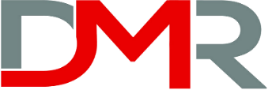 Dimension 
Market
Research
Market Share By Grade 2023
Global 1-Decene Market
(USD Million), 2023
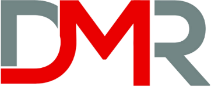 724.6
CAGR
2023-2032
7.0%
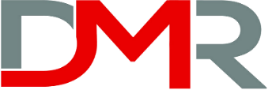 The Market will Grow
At the CAGR of:
The forecasted market 
size for 2032 in USD:
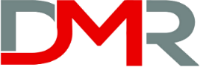 The Market will Grow
At the CAGR of:
The forecasted market 
size for 2032 in USD: